Exploring the relationship between customers travelling with children and airline brands: Evidence from SKYTRAX consumer reviews
Jiyoon An, Ph.D.
Asst. Professor of Marketing
Broadwell College of Business & Economics
Fayetteville State University
@iCBR 2022
Introduction
Travel as experience and service includes actions and reactions triggered through the human quest to see, to experience, and to know the world (Singh & Hollinshead 2021)
Rise of non-traditional travelers
Almost a half of travelers born in 80s and 90s had a family trip with children under 5 using online travel arrangements for an airline, hotel, and others (Travel Pulse 2018)
Holiday needs and destination attributes (Khoo-Lattimore & Yang 2018; Song et al. 2020)
Introduction (Cont.)
Travel through the lens of transformative service research (TSR)
TSR for well-being of individuals and community with inclusive service delivery and design (Rosenbaum 2015)
Travel reflects inequity and marginalization in control over resources in a society (Mura and Wijesinghe 2021)
Accessible Tourism initiative
“the ongoing endeavor to ensure tourist destinations, products, and services are accessible to all people, regardless of their physical limitations, disabilities, or age (United Nations 2022)”
Literature Review
Structural, interpersonal, and intrapersonal resource constraints and inequity and marginalization in travel experience (Devile and Kastenholz 2018). 
Structural/environment resource constraints are lack of access to resources (e.g., equipment and information)
Interpersonal resource constraints involve dependence on others and insufficient encouragements
Intrapersonal resource constraints are emotional and cognitive capacities to engage with travel experience. 
Insights for evidence-based inclusive service strategies to address marginalization in airline brands to travelers with young children
Research Questions
RQ1: How experienced vulnerability is shaped by structural, interpersonal, and intrapersonal resource constraints?
RQ2: What are the types of consumer-resource interaction in the travel service encounter to understand the resource constraints?
Methods
Skytrax’s airline customer reviews (2003-2015) with the interpretive language R
Travelers w/ children (2855 customer reviews. 233 airlines, authors from 93 countries, 75.93% with economy class)
Travelers w/o children (38541 customer reviews, 362 airlines, authors from 156 countries, 71.65% with economy class)
Unstructured (e.g., text) and structured (e.g., consumer rating) data for empirical rigor (i.e., mixed-method study design)
  T-test for service rating, recommendation, and negative emotion (with AFINN lexicon method) to assess marginalization
  Negation text mining and multidimensional scaling to identify consumer-resource Interactions in service encounter
 Negation words (“lack of’, ‘absence of’ or ‘failure to’ (Duane et al. 2016, p. 864) to signal resource constraints and marginalization
T-test Results
MDS ResultsMapping Vulnerability: Consumer-Resource Interactions in Service Encounter
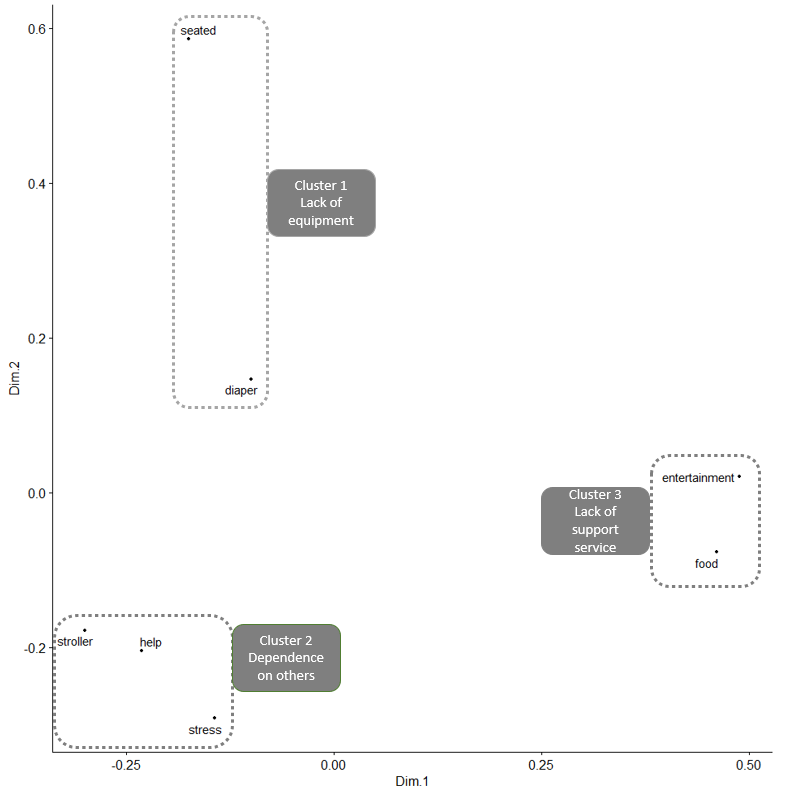 MDS results (Cont.)
Discussions and Implications- Multi-level intervention strategy
Thanks  Please feel free to email me for any questions.
jan@uncfsu.edu